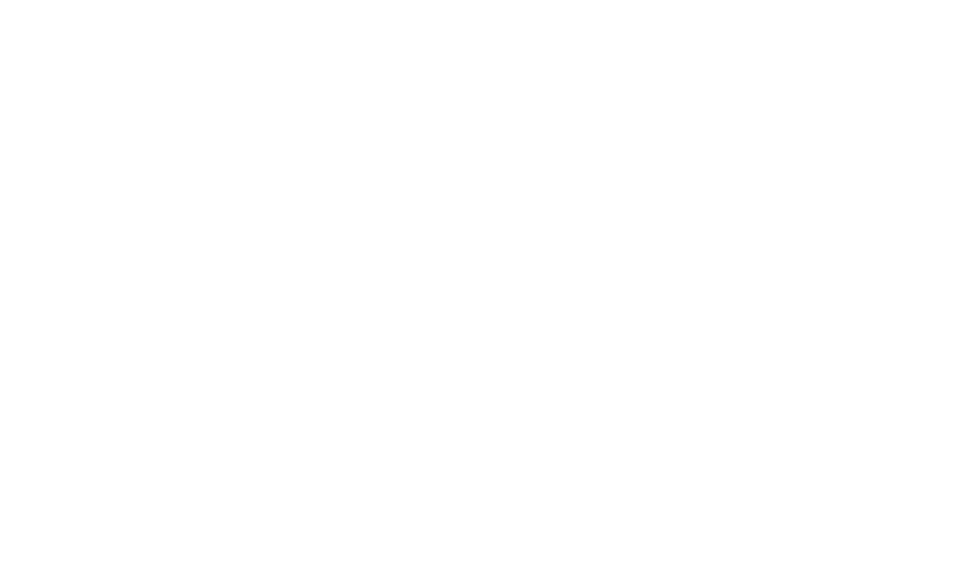 13th March 2017
Do not judge,
and you will not be judged
Luke 6:37
[Speaker Notes: Monday, March 13th, 2017

Luke 6:37

Do not judge, and you will not be judged]
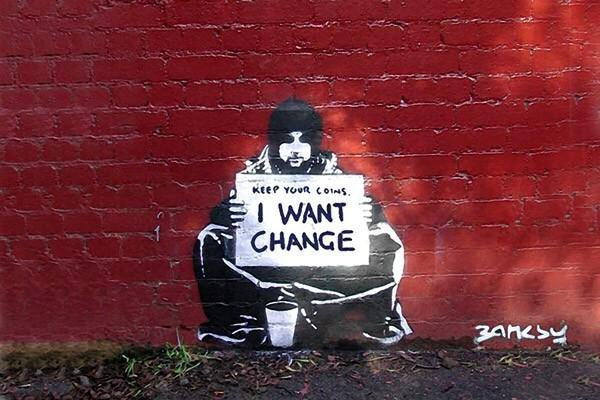 ‘Learn to do good’
14th March 2017                   Isaiah 1:17
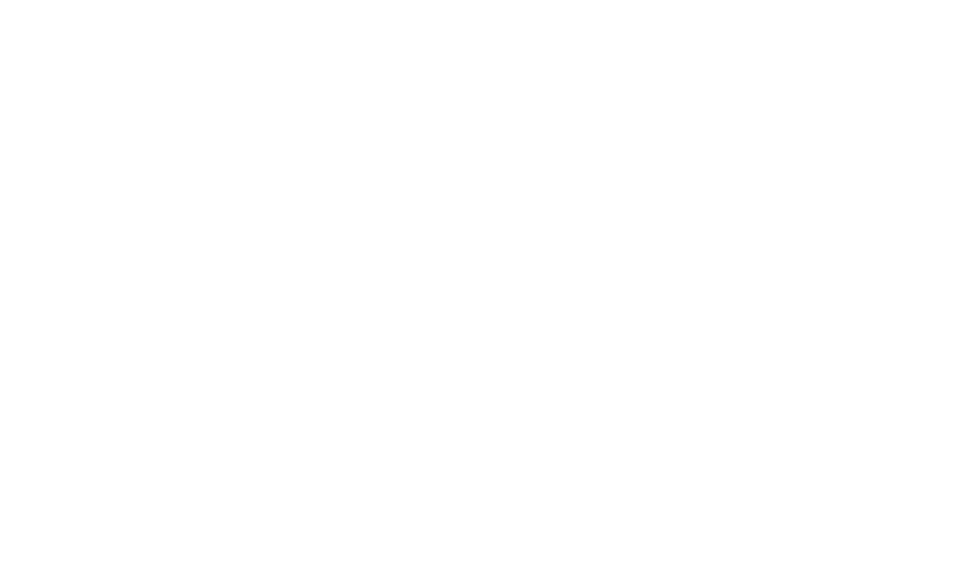 [Speaker Notes: Tuesday, March 14th, 2017

Isaiah 1:17

Learn to do good]
15th March 2017
YOU ARE MY
GOD
Psalms 31:5
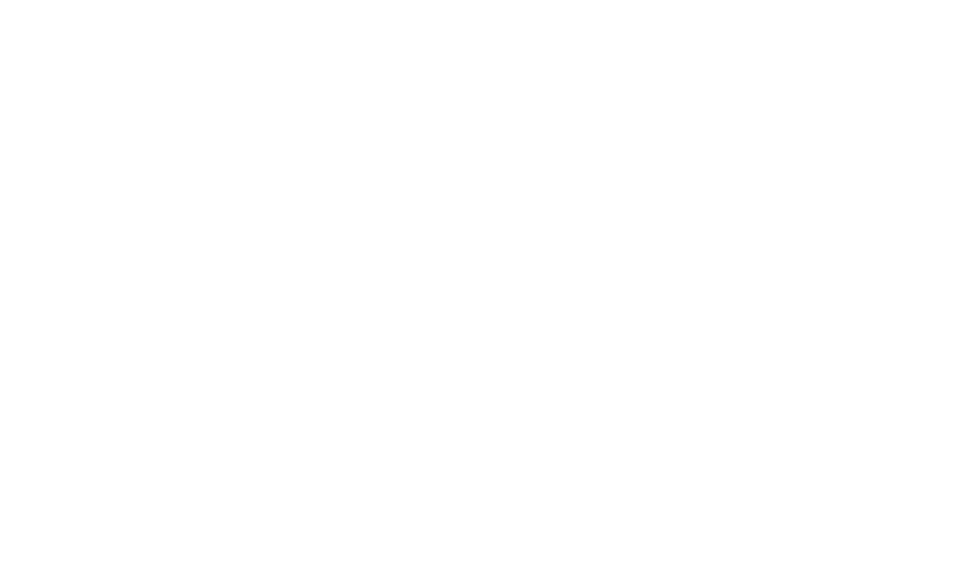 [Speaker Notes: Wednesday, March 15th, 2017

Psalms 31:5

'You are my God,']
‘Blessed is anyone who trusts in the Lord’
Jeremiah 17:7
16th March 2017
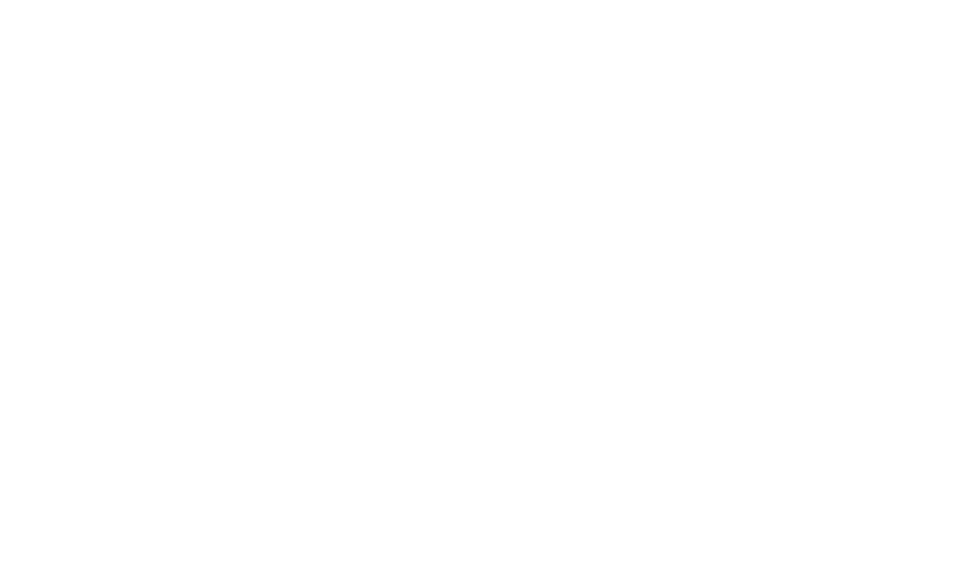 [Speaker Notes: Thursday, March 16th, 2017

Jeremiah 17:7

'Blessed is anyone who trusts in the Lord’]
The stone that the builders rejected
has become the cornerstone.
Matthew 21:42                                  17th March 2017
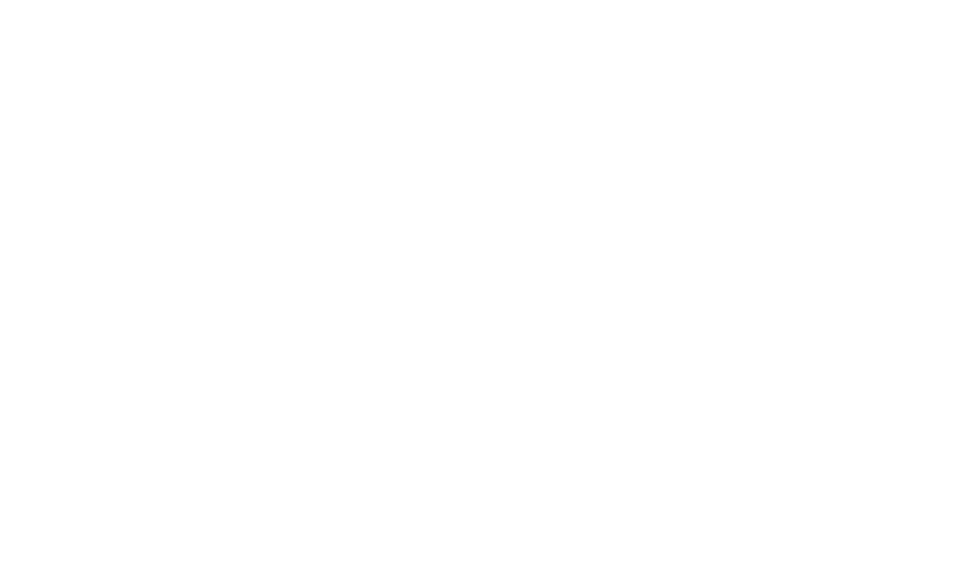 [Speaker Notes: Friday, March 17th, 2017

Matthew 21:42

The stone which the builders rejected has become the cornerstone]